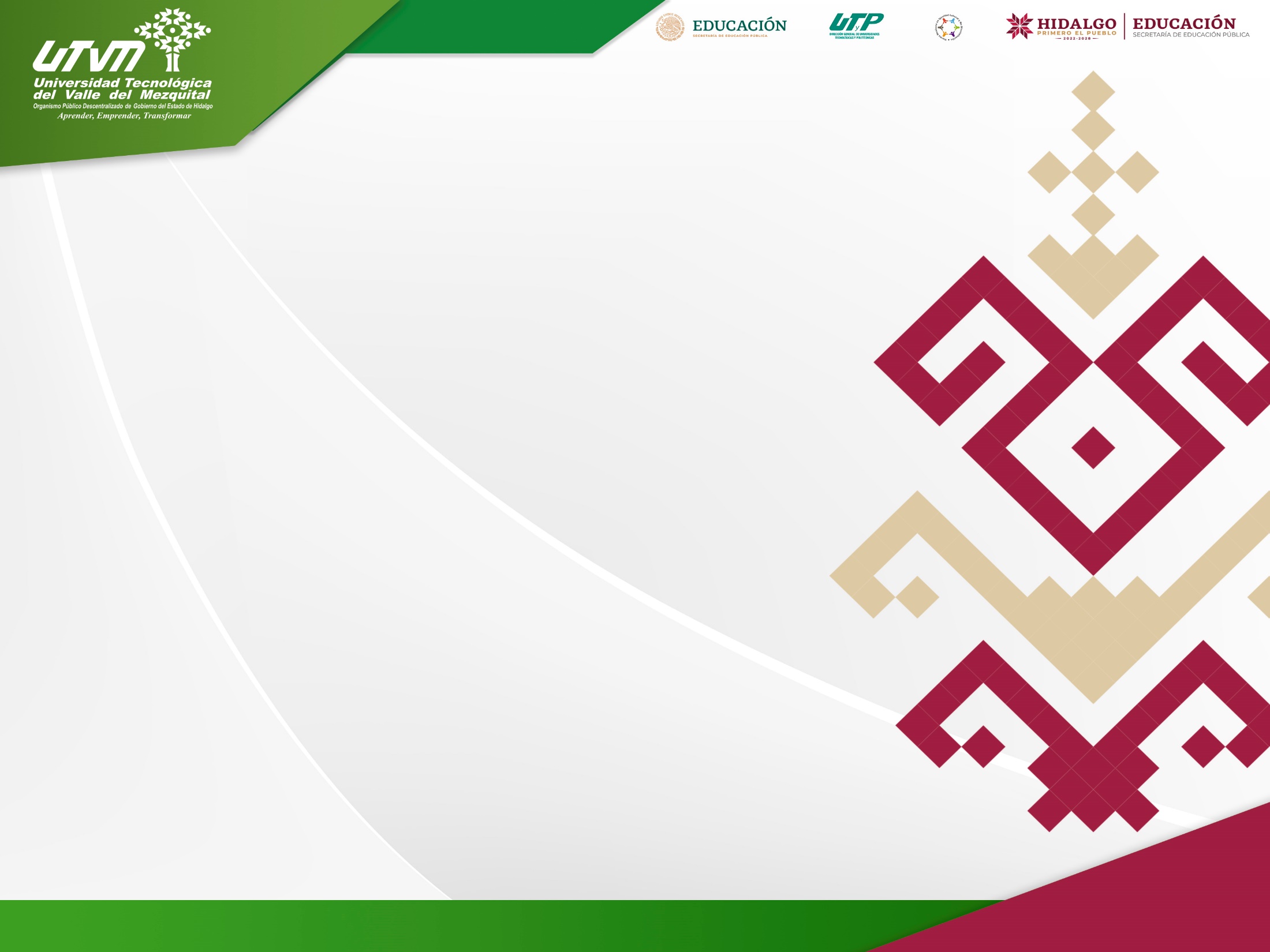 CONSEJO TÉCNICO DE EDUCACIÓN SUPERIOR
CTES
Eje de Mejora de los Aprendizajes
Reunión de Seguimiento
Septiembre 2023
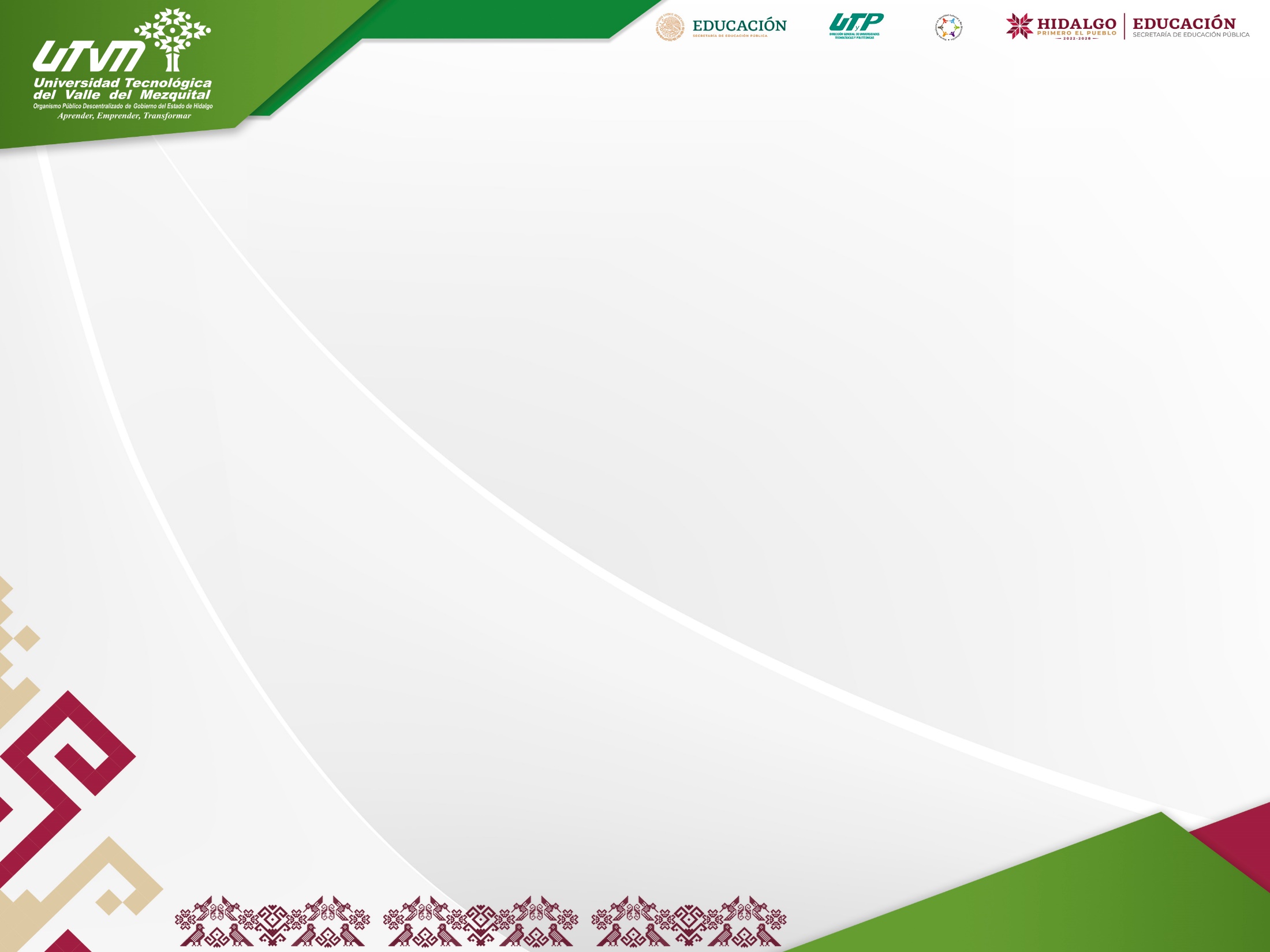 Consejo Técnico de la Educación Superior
Eje de Mejora de los Aprendizajes
Indicadores
Promedio de aprovechamiento académico por período escolar

Porcentaje de reprobación por período escolar
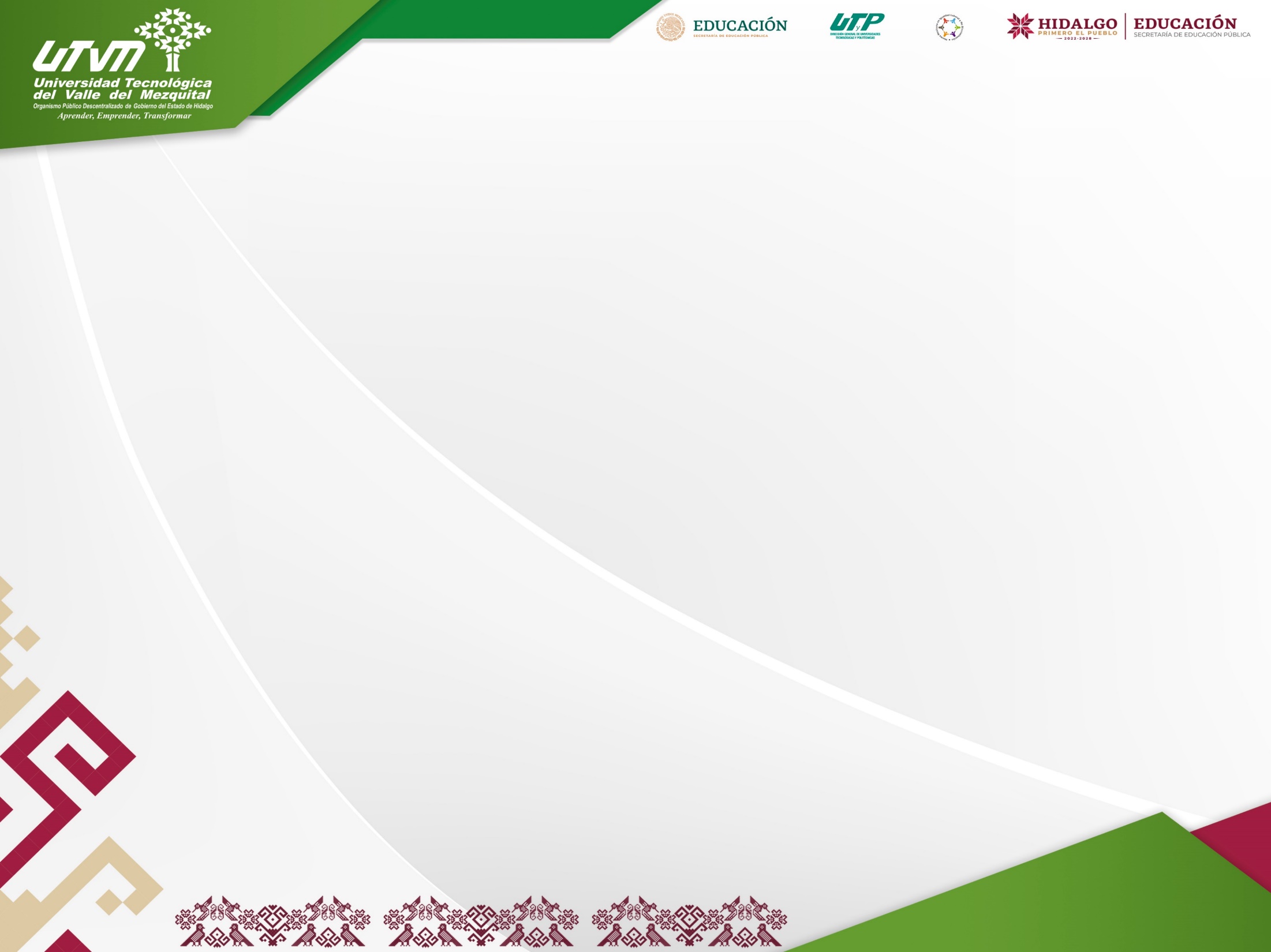 Consejo Técnico de la Educación Superior
Acciones Programadas

Disminuir la Reprobación

Talleres de técnicas de estudio
Asesorías
Apoyo al estudiante
Regularización

Incrementar el Aprovechamiento Académico

Capacitación docente
Tutoría
Asesoría
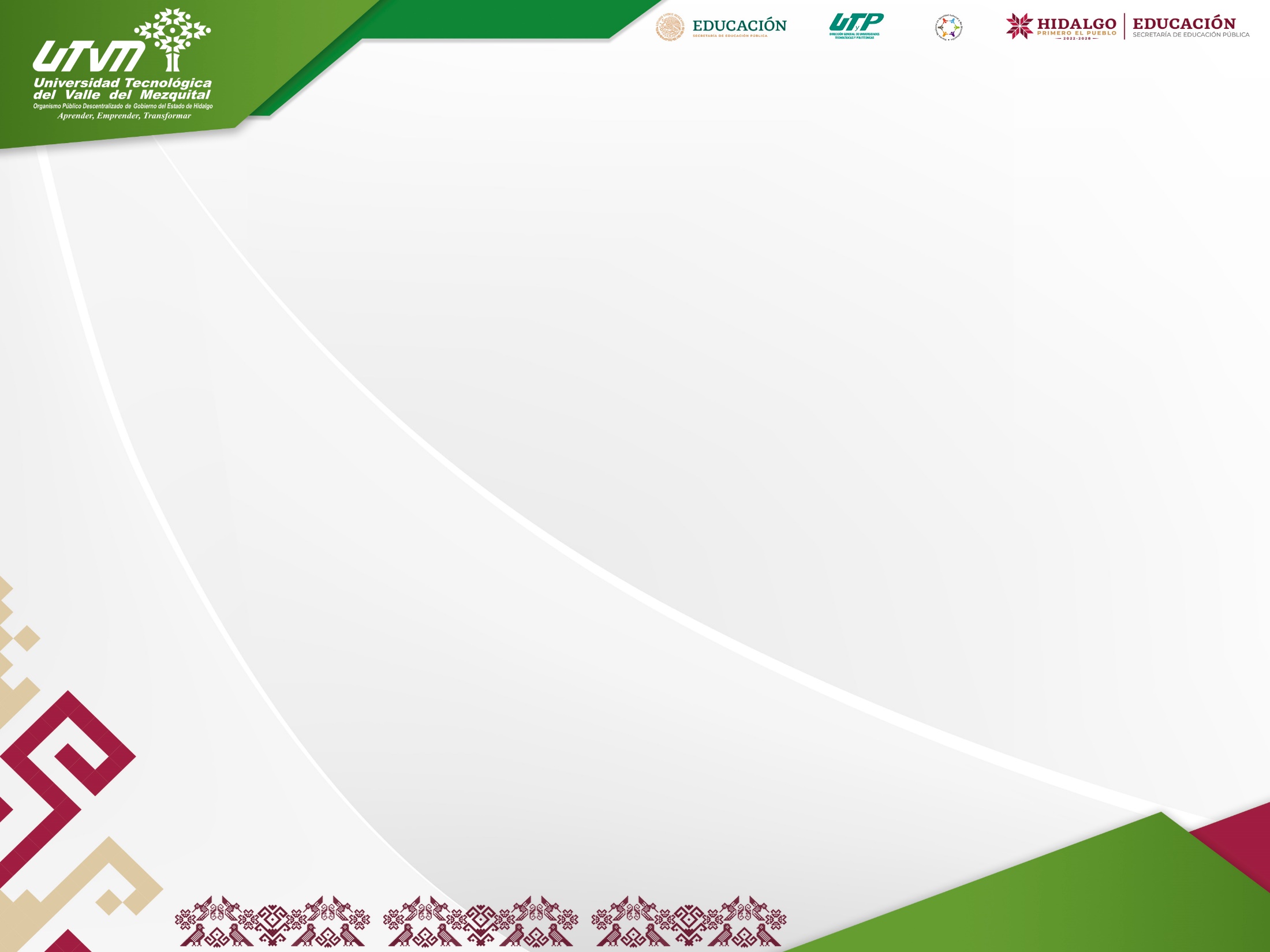 Consejo Técnico de la Educación Superior
APOYO PSICOPEDAGÓGICO
Estudiantes atendidos en 
psicopedagogía:  
Mayo-Agosto  2023

81 Estudiantes
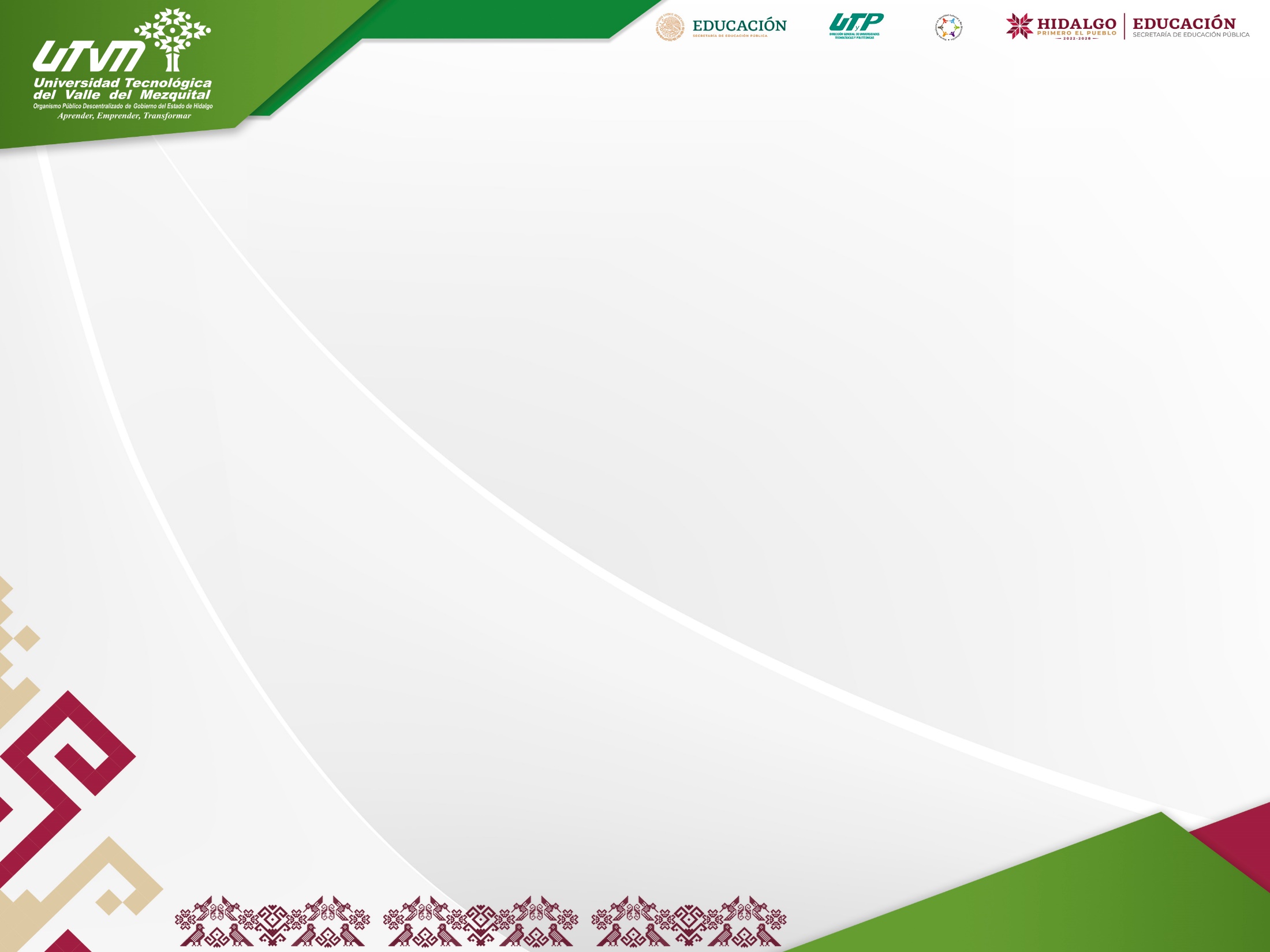 Consejo Técnico de la Educación Superior
Estrategias de atención:
1.- Canalización que realizan los tutores por medio del SIIN.
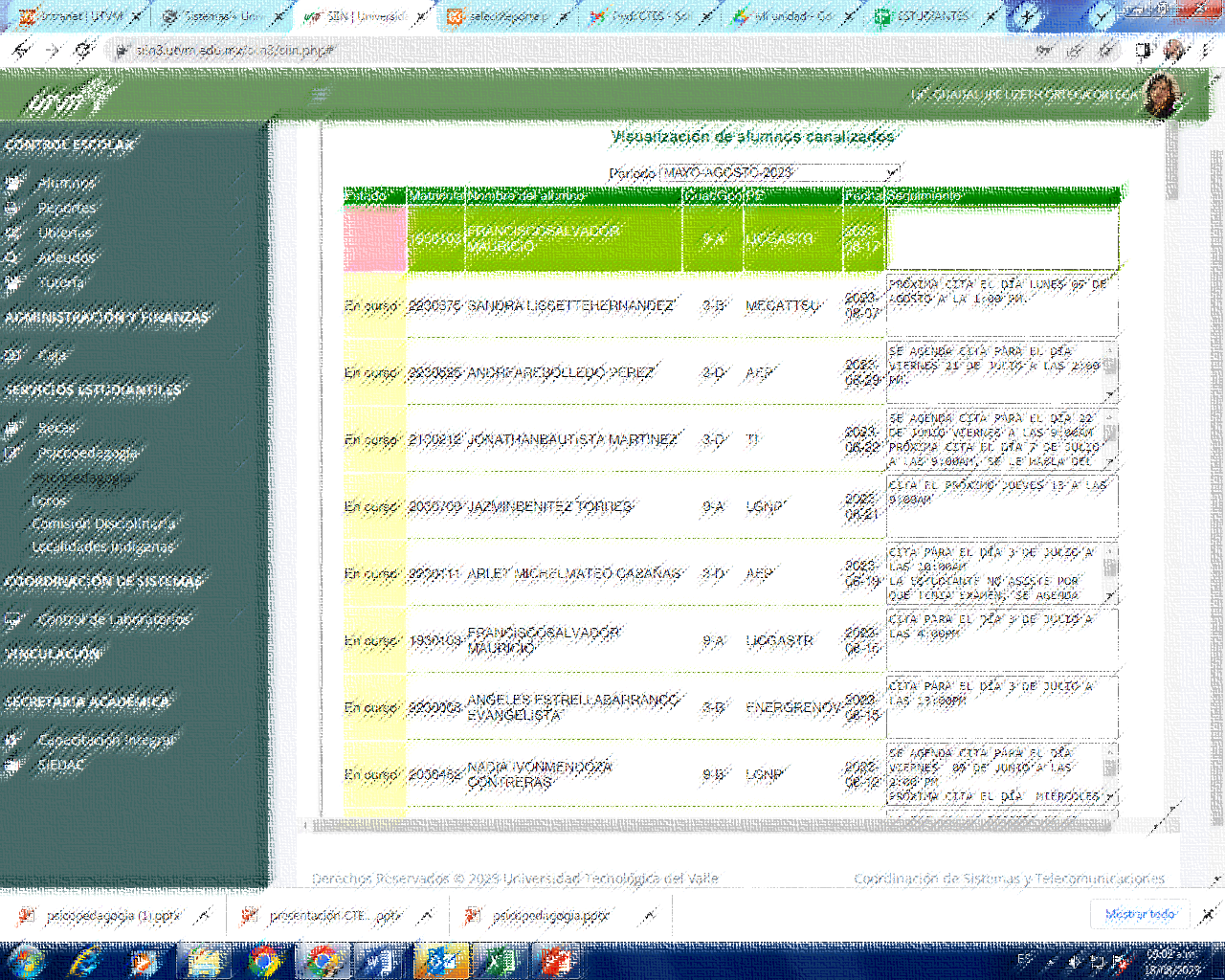 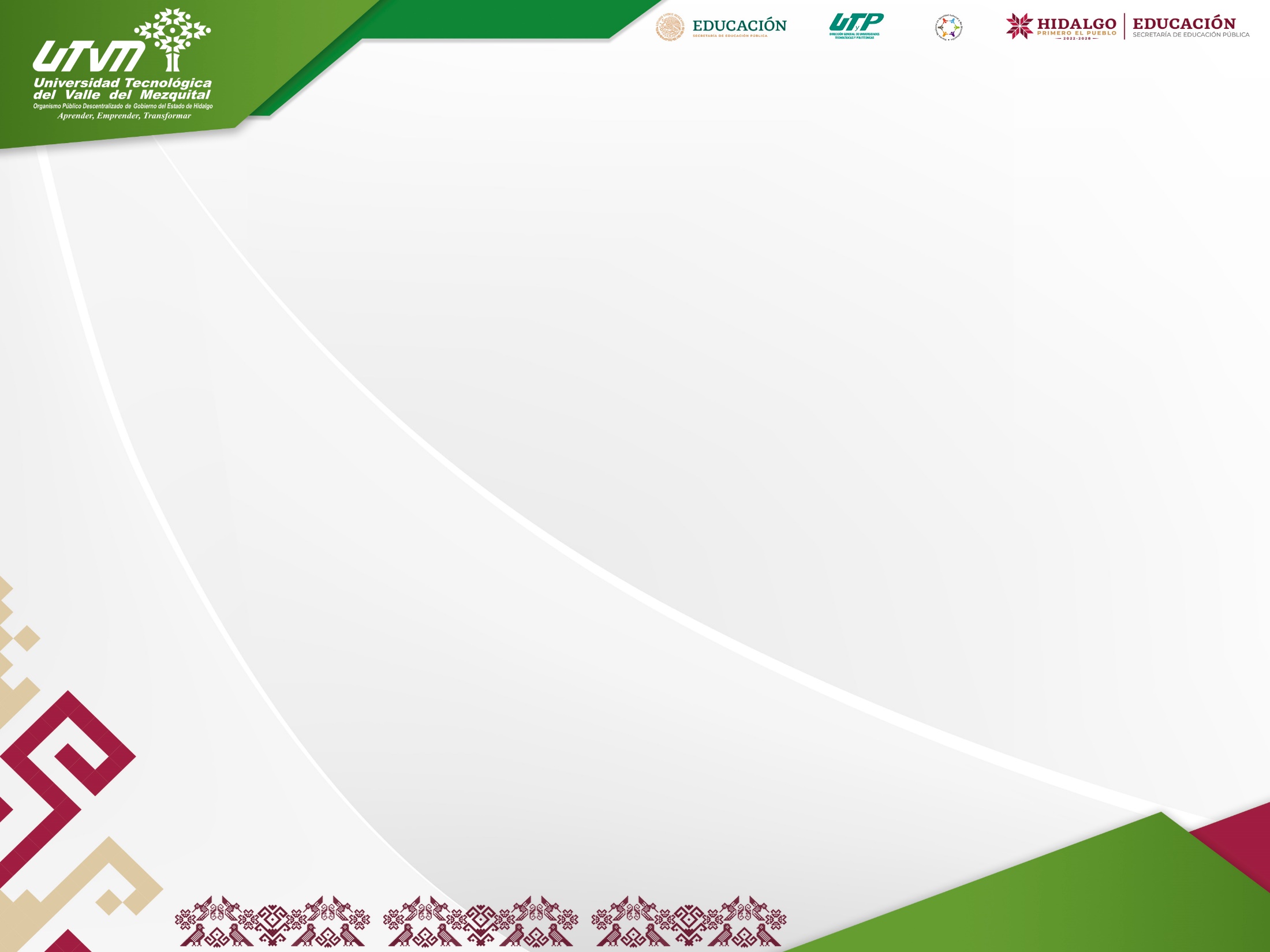 Consejo Técnico de la Educación Superior
Estrategias de atención:
2.- Se tiene contacto con los tutores mediante correo electrónico para dar seguimiento a los alumnos canalizados.
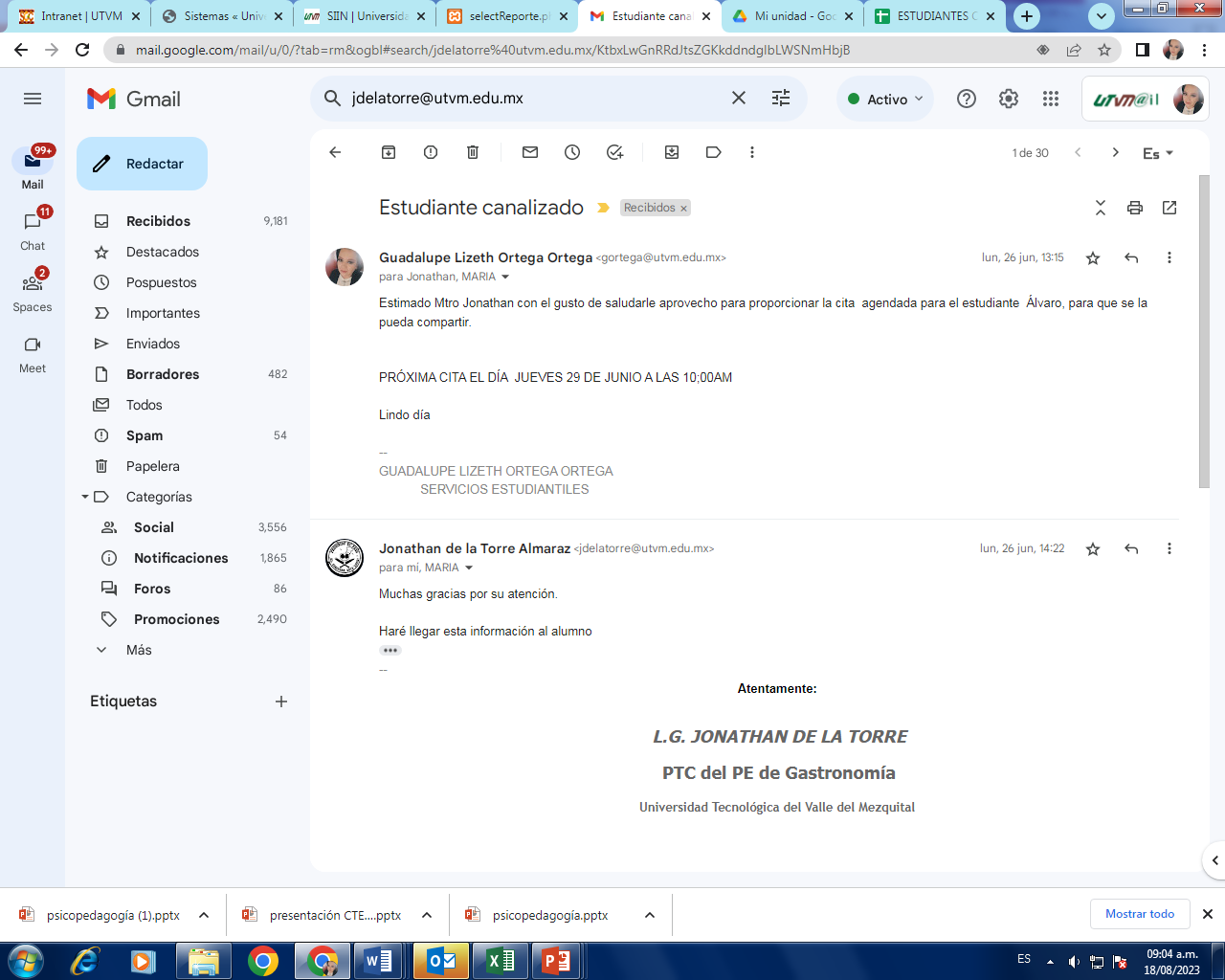 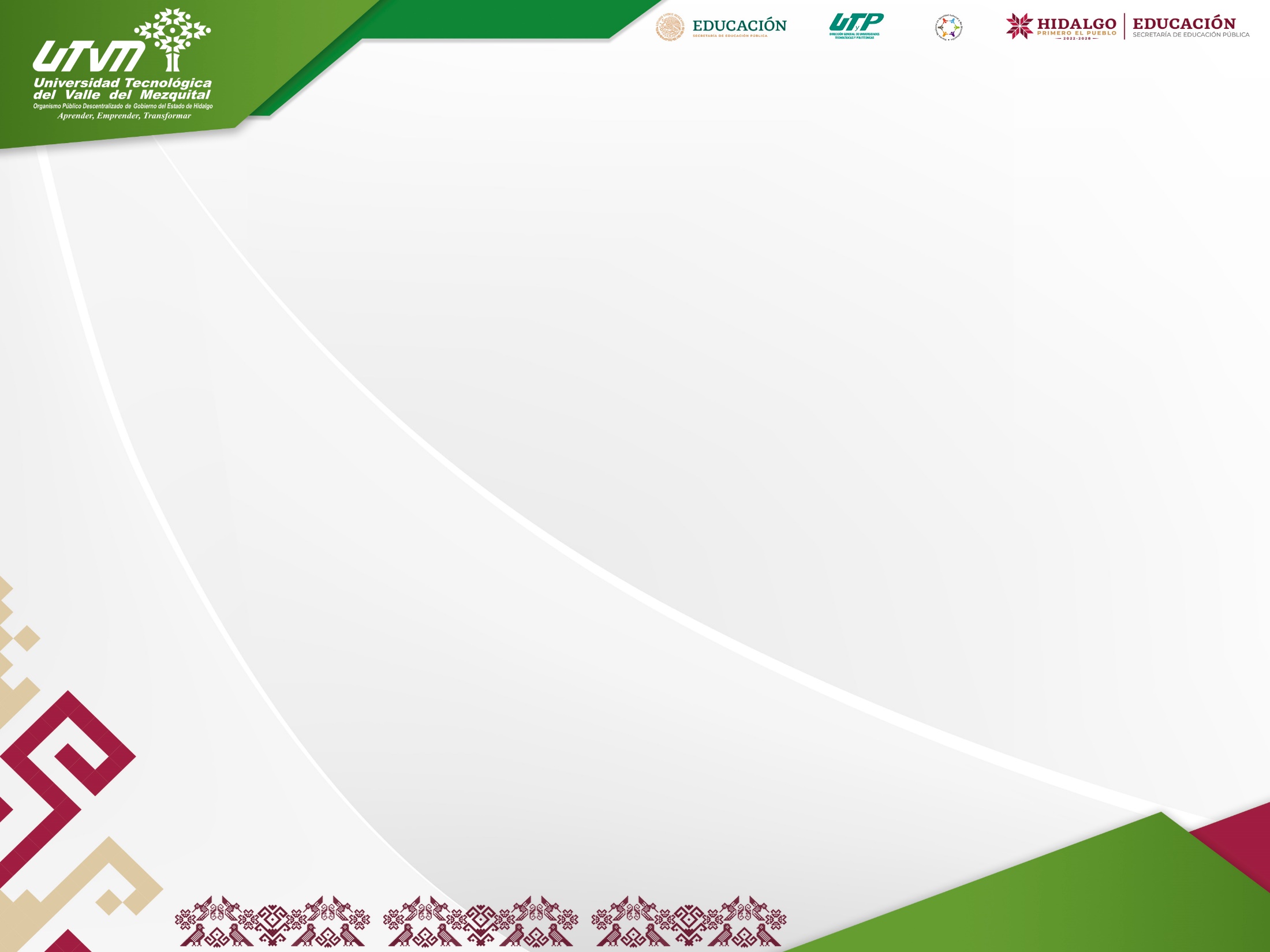 Consejo Técnico de la Educación Superior
Estrategias de atención:
3.- Se atiende a los estudiantes que por interés personal solicitan el servicio, realizan la solicitud mediante correo electrónico,whatsapp o se presentan de manera personal en nuestro departamento de servicios estudiantiles.
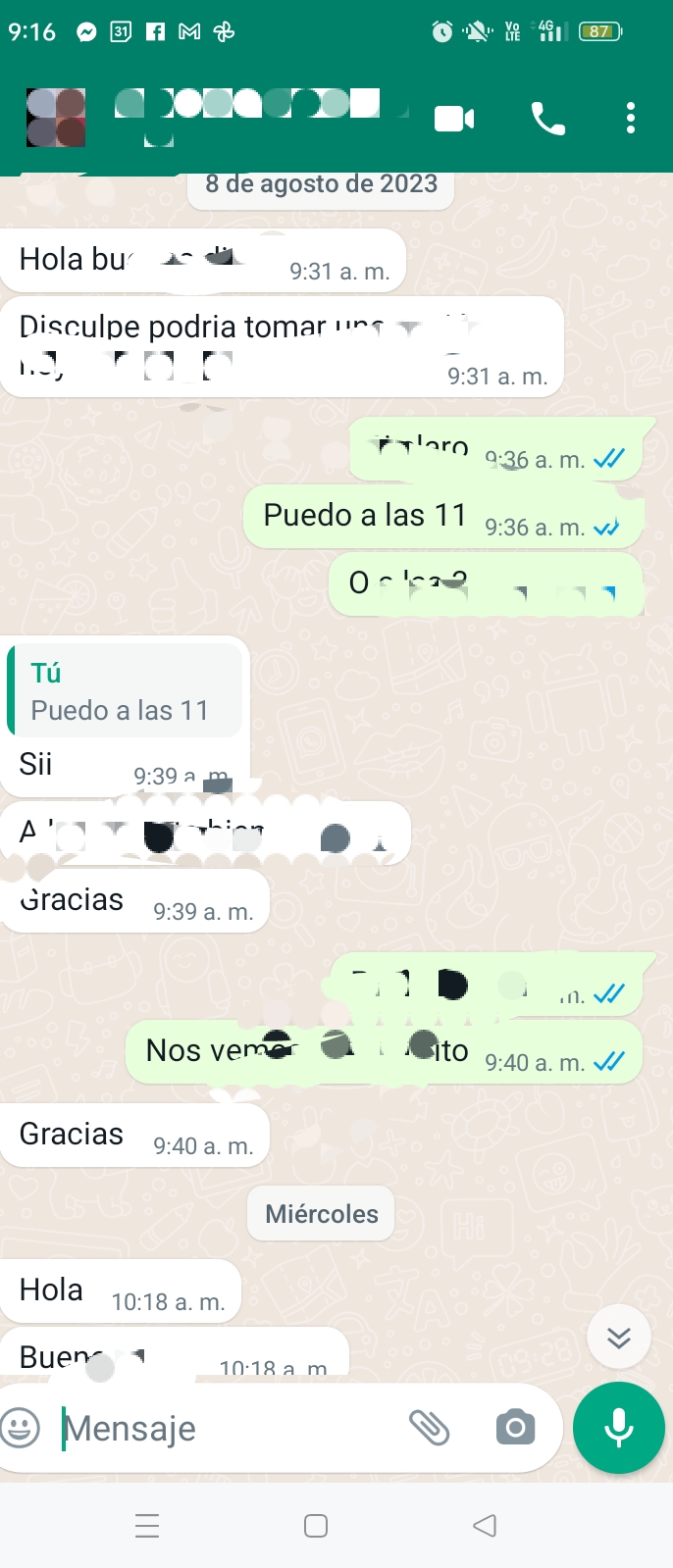 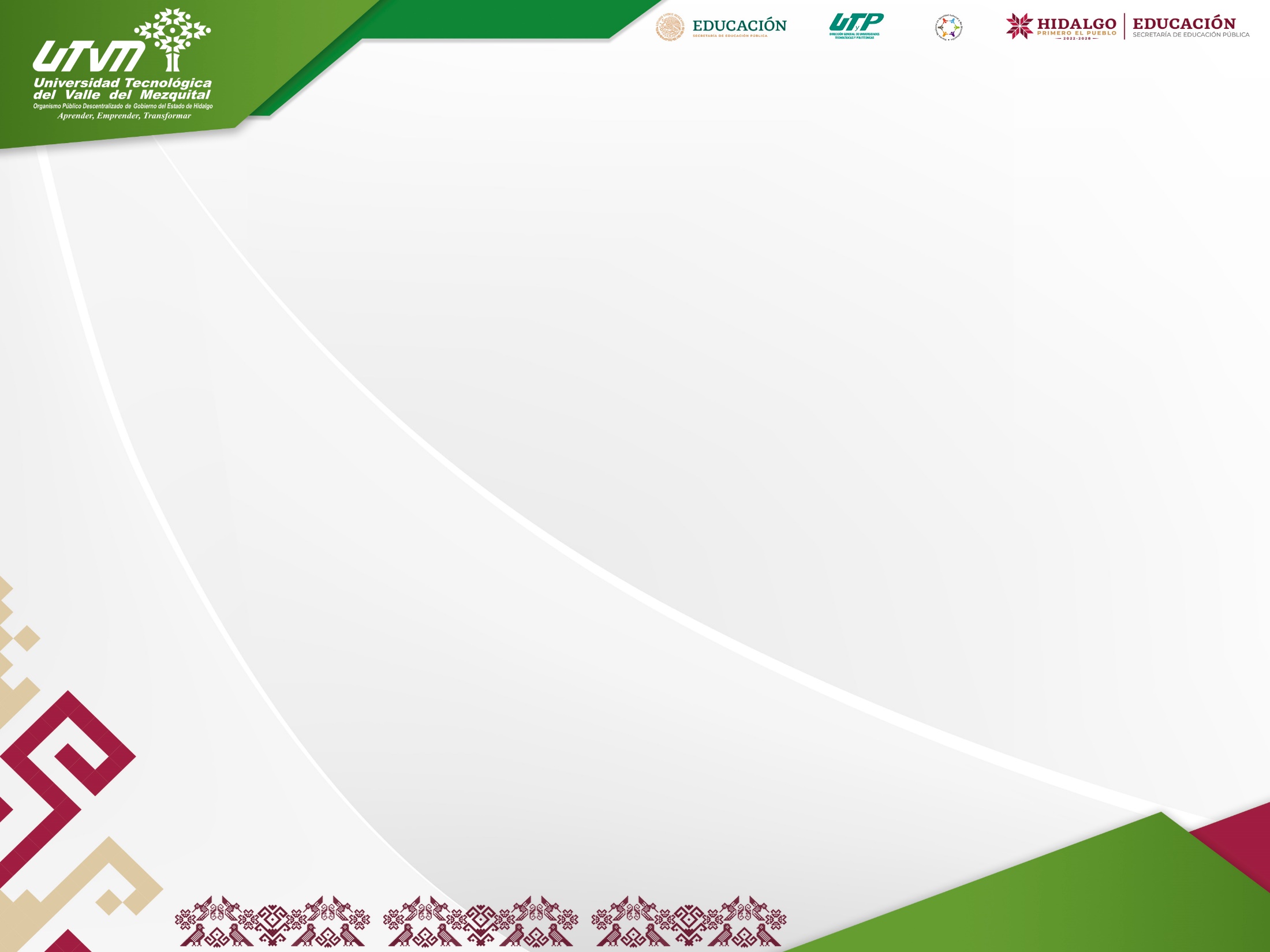 Consejo Técnico de la Educación Superior
Estrategias de atención:
5.- Se integra en el SIIN lo trabajado en cada sesión.
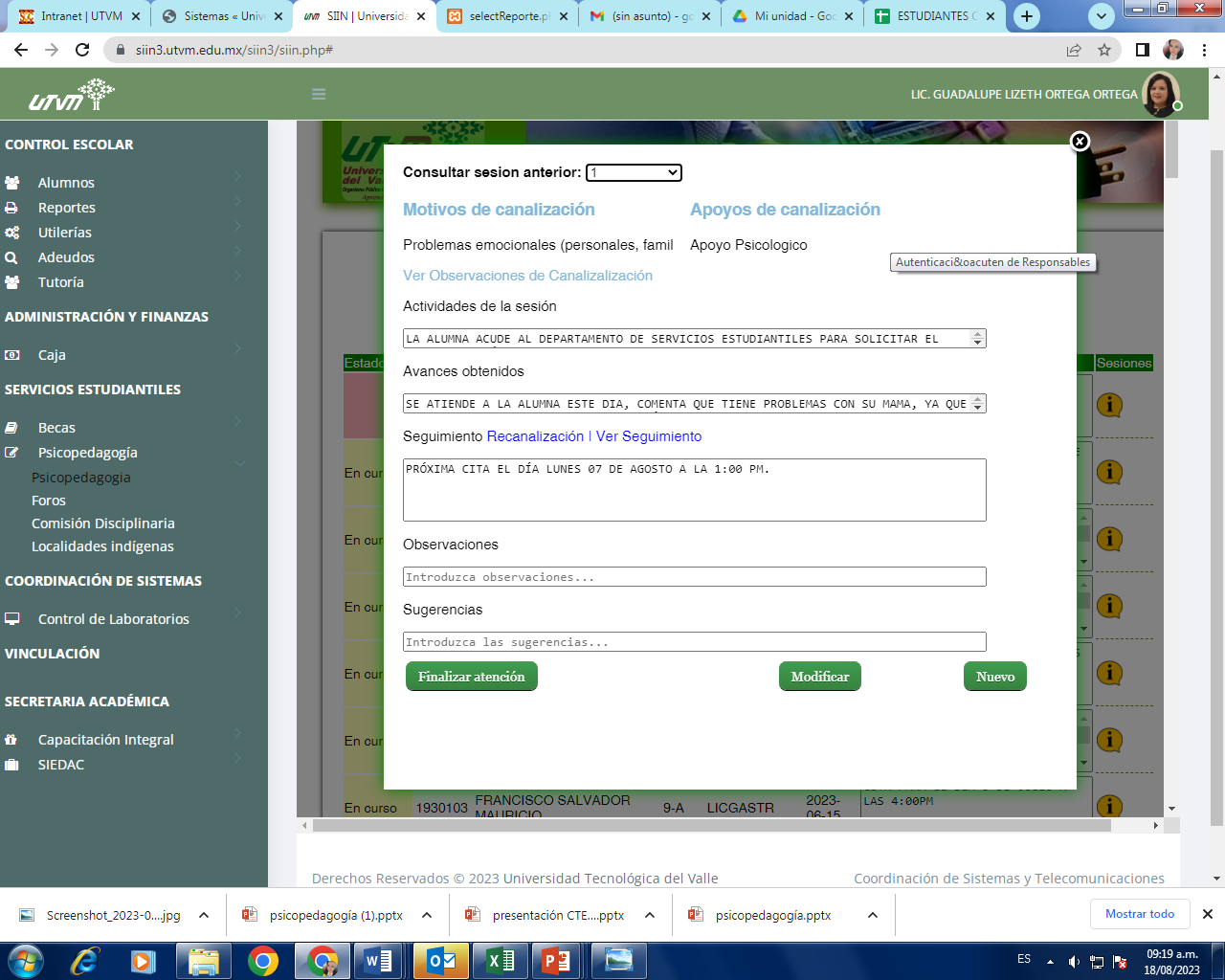 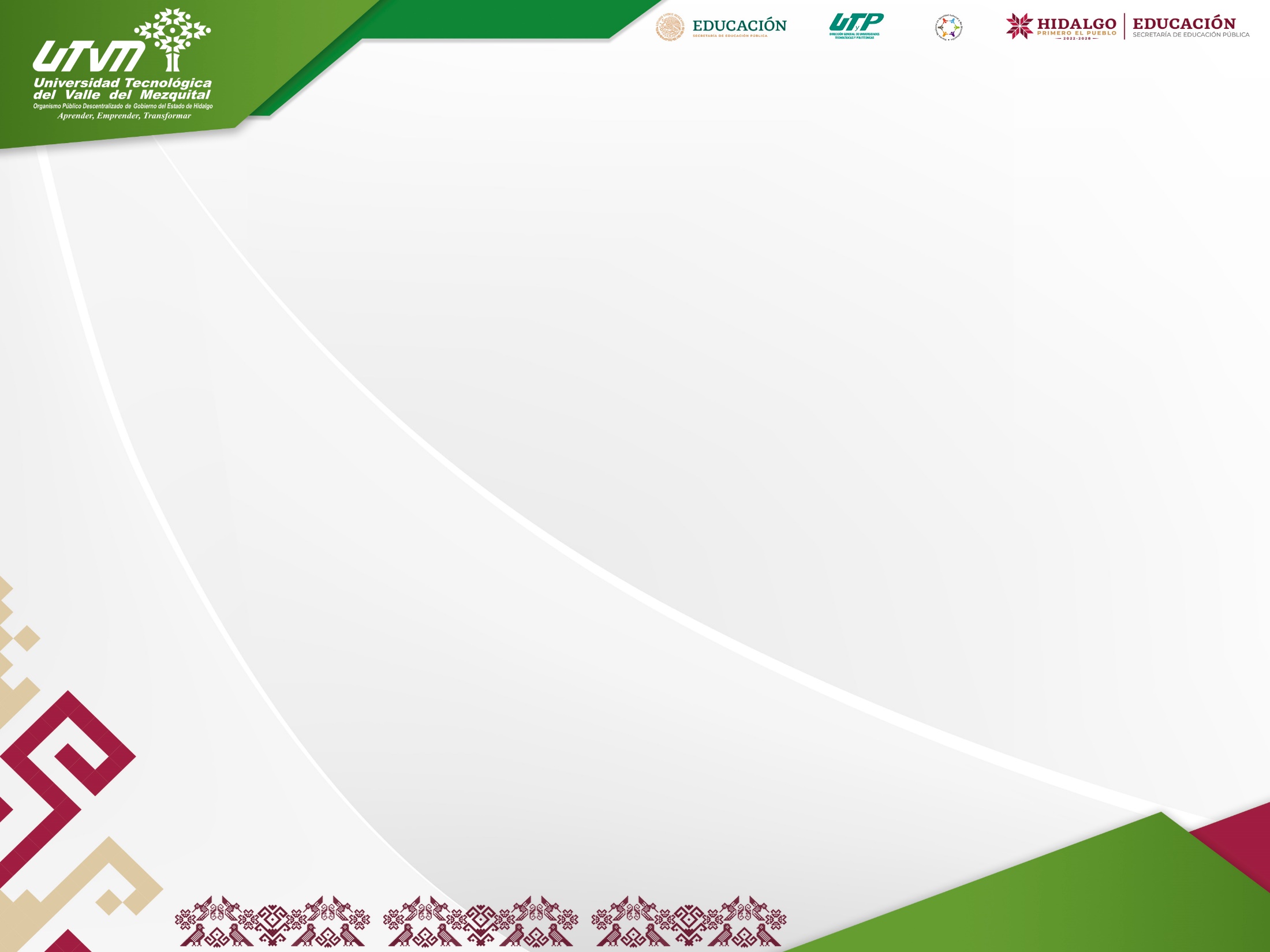 Consejo Técnico de la Educación Superior
Tutoría
Seguimiento cuatrimestral al desempeño académico del estudiantado. 
Durante el cuatrimestre los  21 tutores y  29 tutoras, brindaron acompañamiento a la comunidad estudiantil de la universidad, ya sea a través de tutorías grupales o individuales

En la tutorías grupales se abordaron diversas temáticas como lo sugiere  el programa institucional de tutorías. 

Para los alumnos de tercer cuatrimestre. Actividades orientadas principalmente al fortalecimiento de sus hábitos de estudio con la intención de mejorar su rendimiento académico
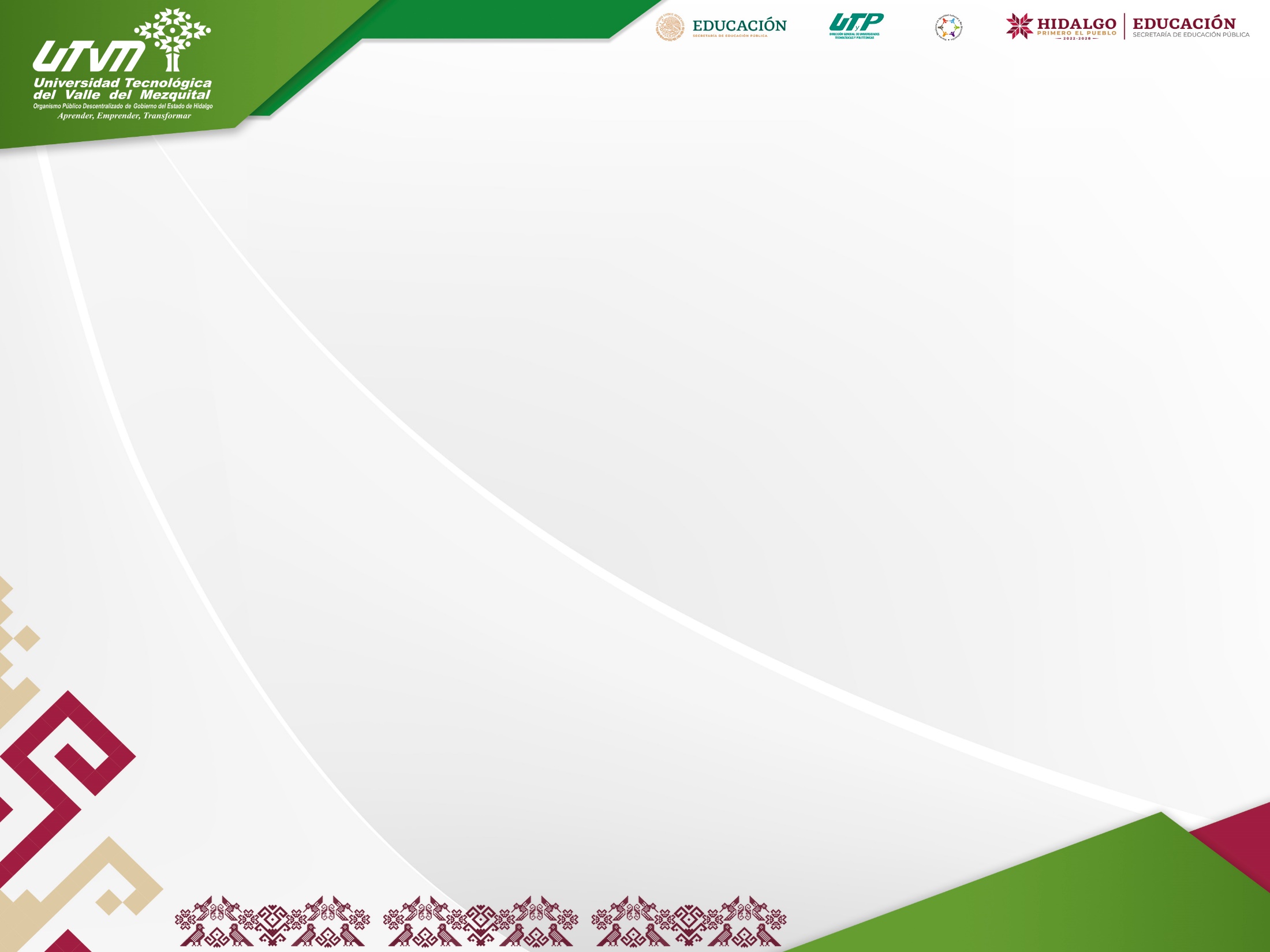 Consejo Técnico de la Educación Superior
Periodo Mayo-Agosto  2023

Para el alumnado de noveno cuatrimestre. Las actividades se orientaron a fortalecer  la manera de mejorar las relaciones humanas y su calidad de vida por medio de la administración efectiva del tiempo y del manejo del estrés

En tutoría individual. Se dio seguimiento a los alumnos que por alguna dificultad ya sea académica, personal o socioeconómica pudieran estar en riesgo de abandono escolar, tratando de esta forma de evitar la deserción o abandono escolar.
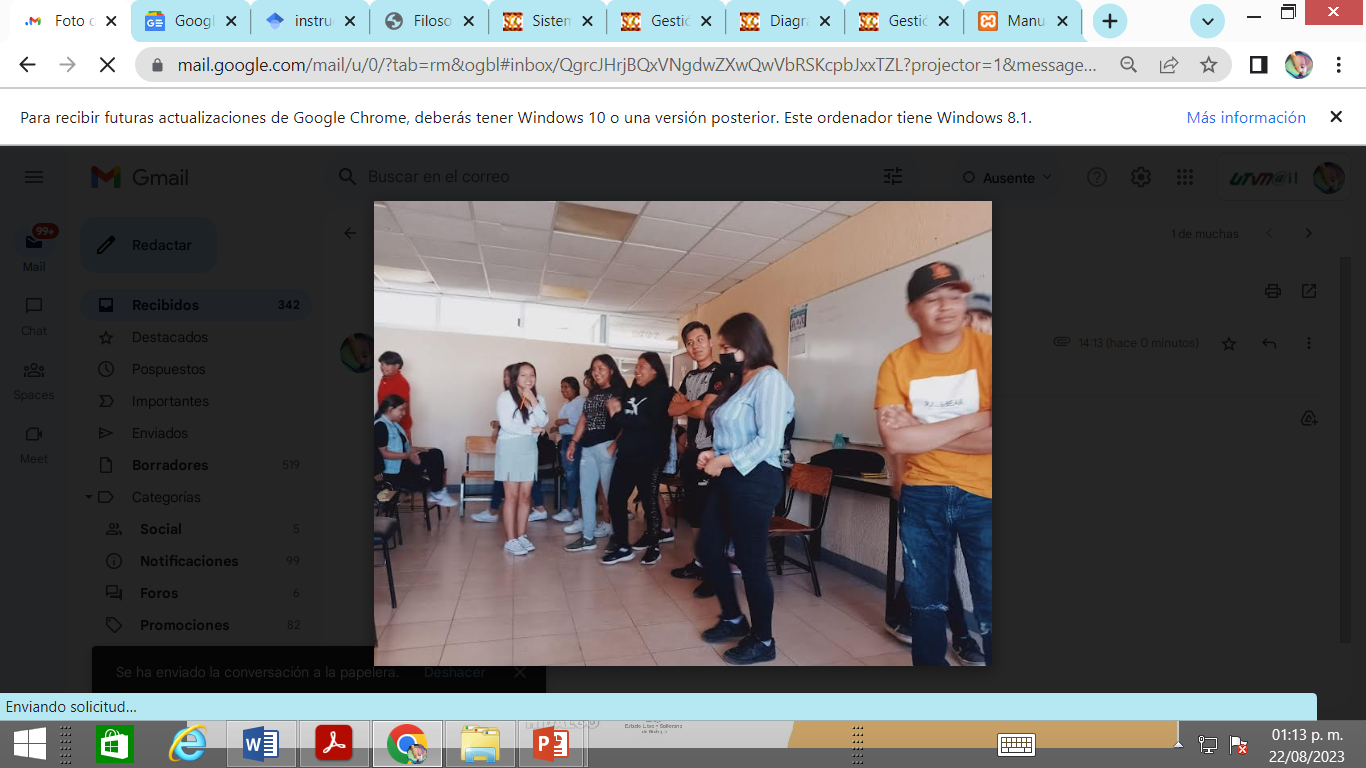 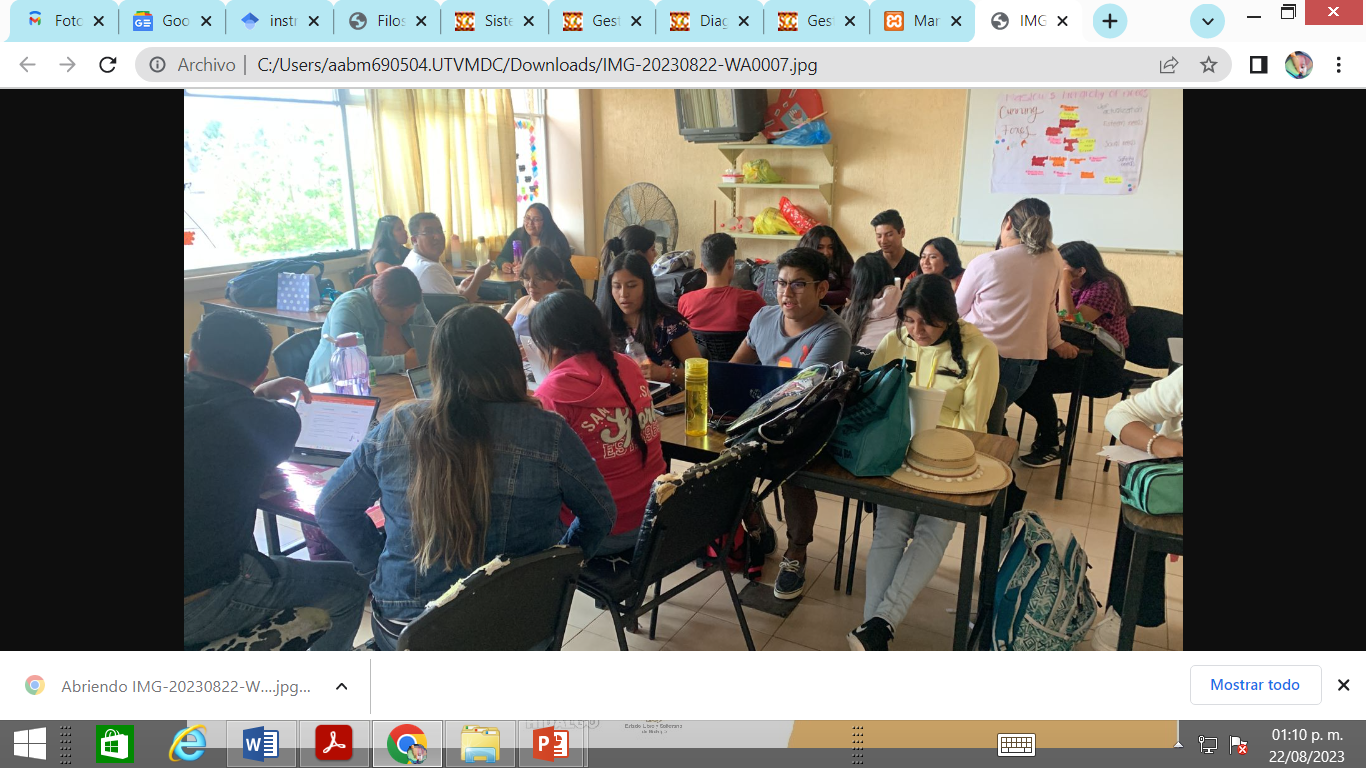 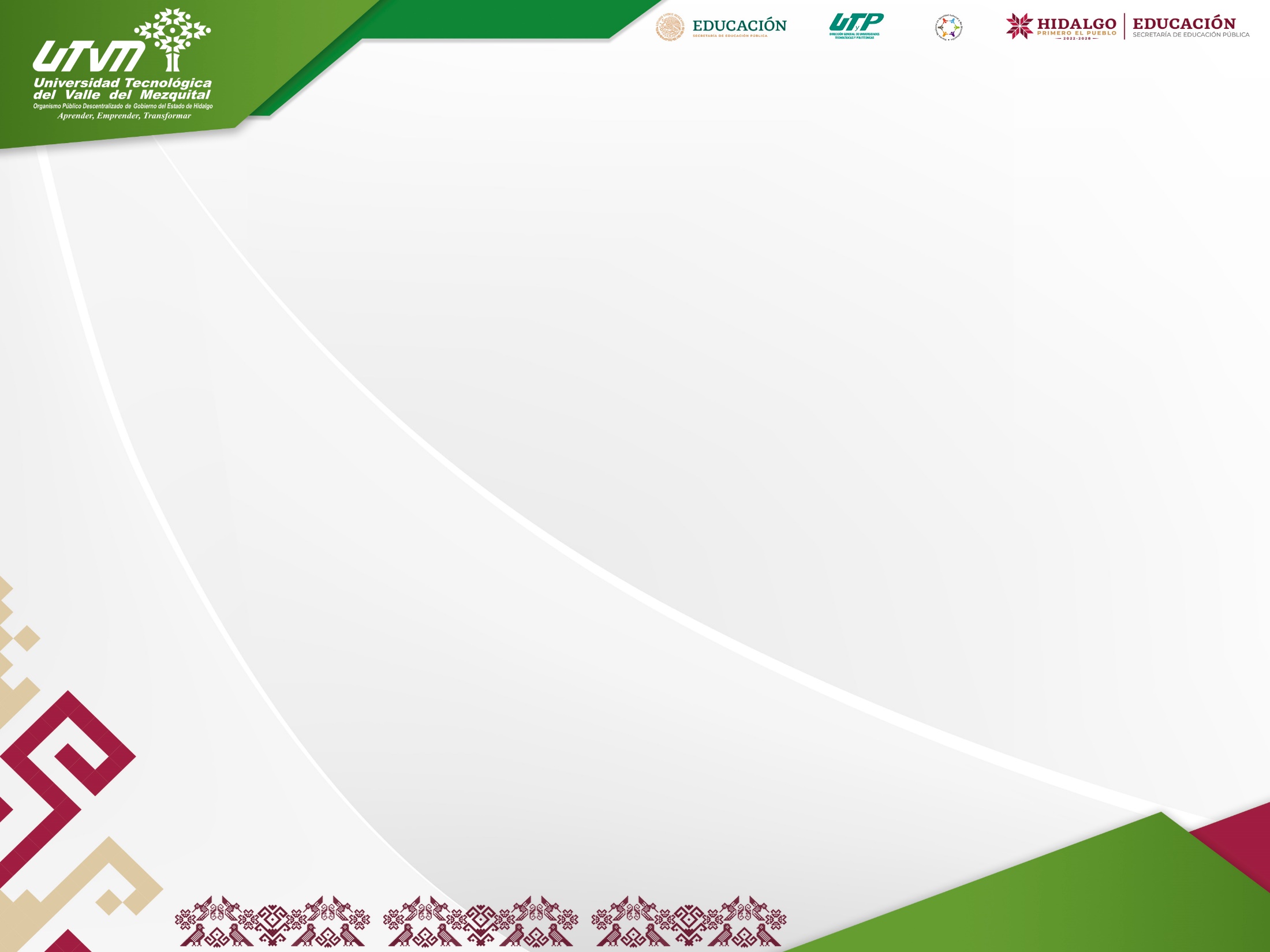 Consejo Técnico de la Educación Superior
Periodo Mayo-Agosto  2023
Con la intención de fortalecer el trabajo tutorial, actualmente está en proceso la certificación de la primera triada en el estándar de competencia del conocer (EC1165), Gestión de la tutoría grupal e individual en grupos académicos de educación superior.  Participan: Dra. Martha Becerril, Mtra. Elia Trejo Trejo y Mtra. Mónica Álvarez Borja

Un elemento importante a considerar  es la identificación de los estilos de aprendizaje de los tutorados, con la intención de retroalimentar al profesorado y que puedan implementar  estrategias de enseñanza acordes a las características del grupo.
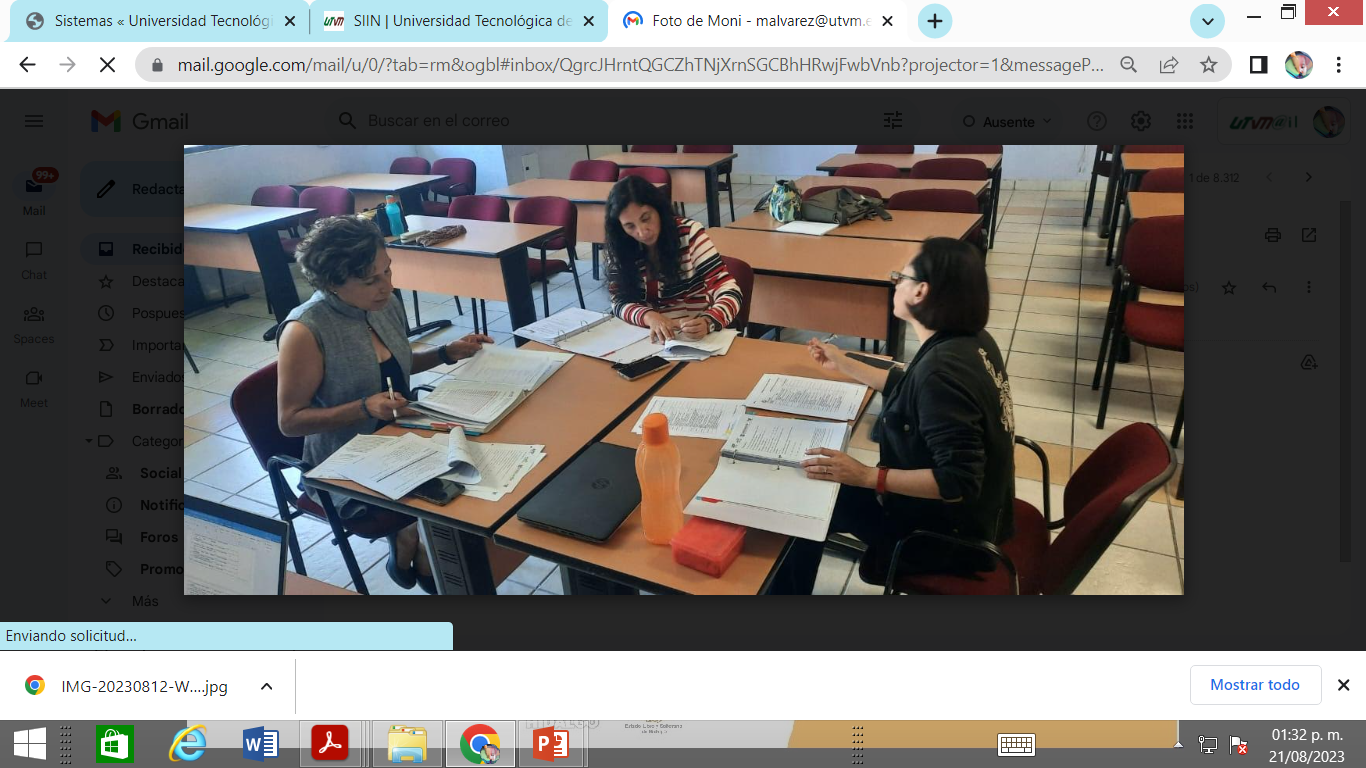 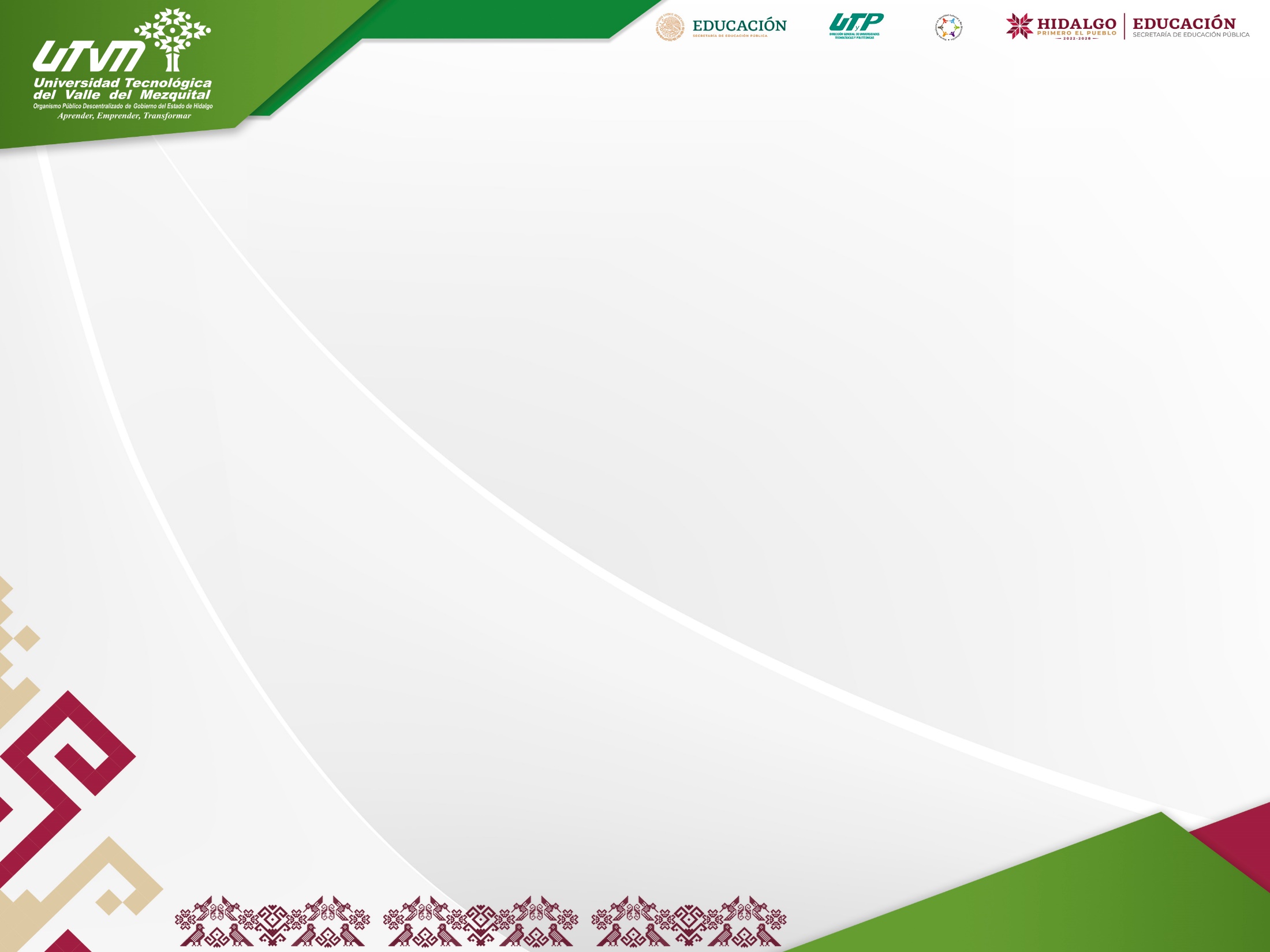 Consejo Técnico de la Educación Superior
Capacitación
Curso de preparación Intermedio
Participantes: 10
Objetivo:
Que los docentes y administrativos adquieran conocimientos básicos, intermedios y avanzados en el idioma inglés.
Y a su vez sirva de actualización académica de nuestra institución.
Inducción para trabajar con las y los alumnos sordos
Participantes: 6Objetivo:
Implementar estrategias que permitan a las y los docentes mejorar su ejercicio de enseñanza aprendizaje obtenidos por estudiantes sordos durante el cuatrimestre.
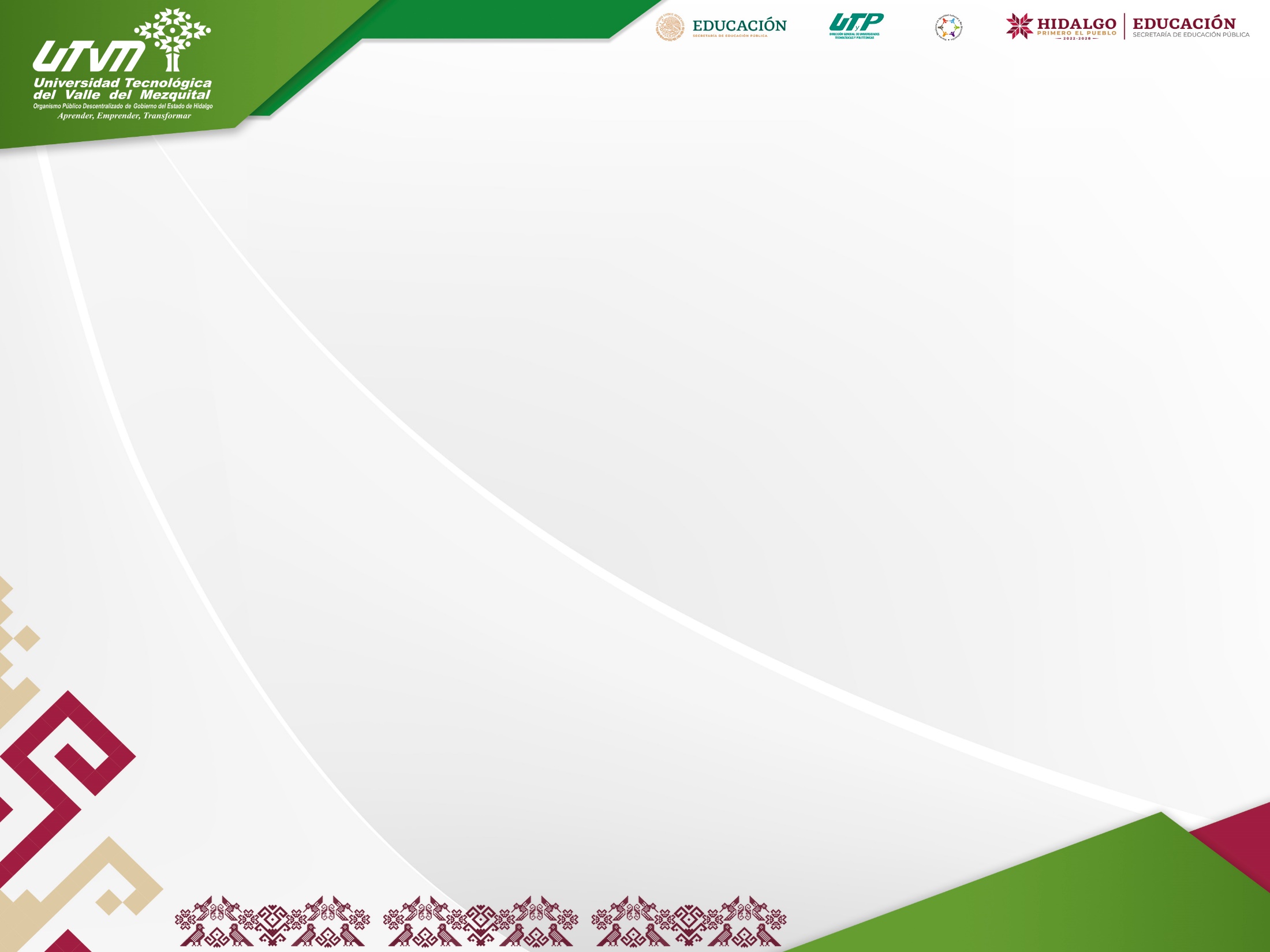 Consejo Técnico de la Educación Superior
Bases Teóricas y Metodológicas del Enfoque EBC y del Modelo de Tecnologías
Participantes: 29
Objetivo:
Conocer e implementar  Bases Teóricas y Metodológicas del Enfoque EBC y del Modelo de Tecnologías
Herramientas Tecnológicas para la practica Docente
Participantes: 29
Objetivo:
Conocer e implementar Herramientas Tecnológicas para la practica Docente
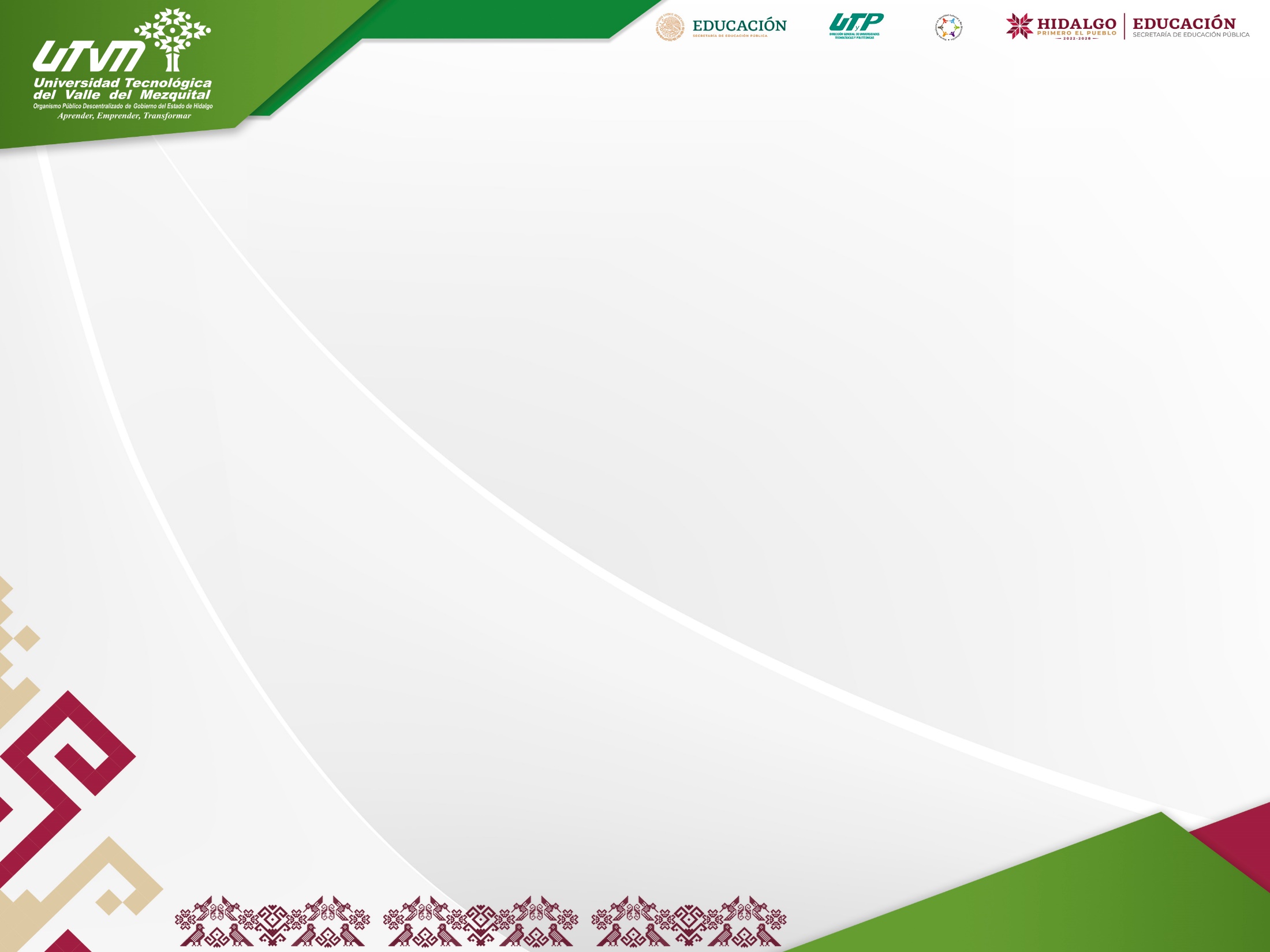 Consejo Técnico de la Educación Superior
Lenguaje de Señas Mexicana Nivel Básico
Participantes: 15
Objetivo:
Implementar estrategias que permitan a las y los docentes mejorar su ejercicio de enseñanza aprendizaje obtenidos por estudiantes sordos durante el cuatrimestre.
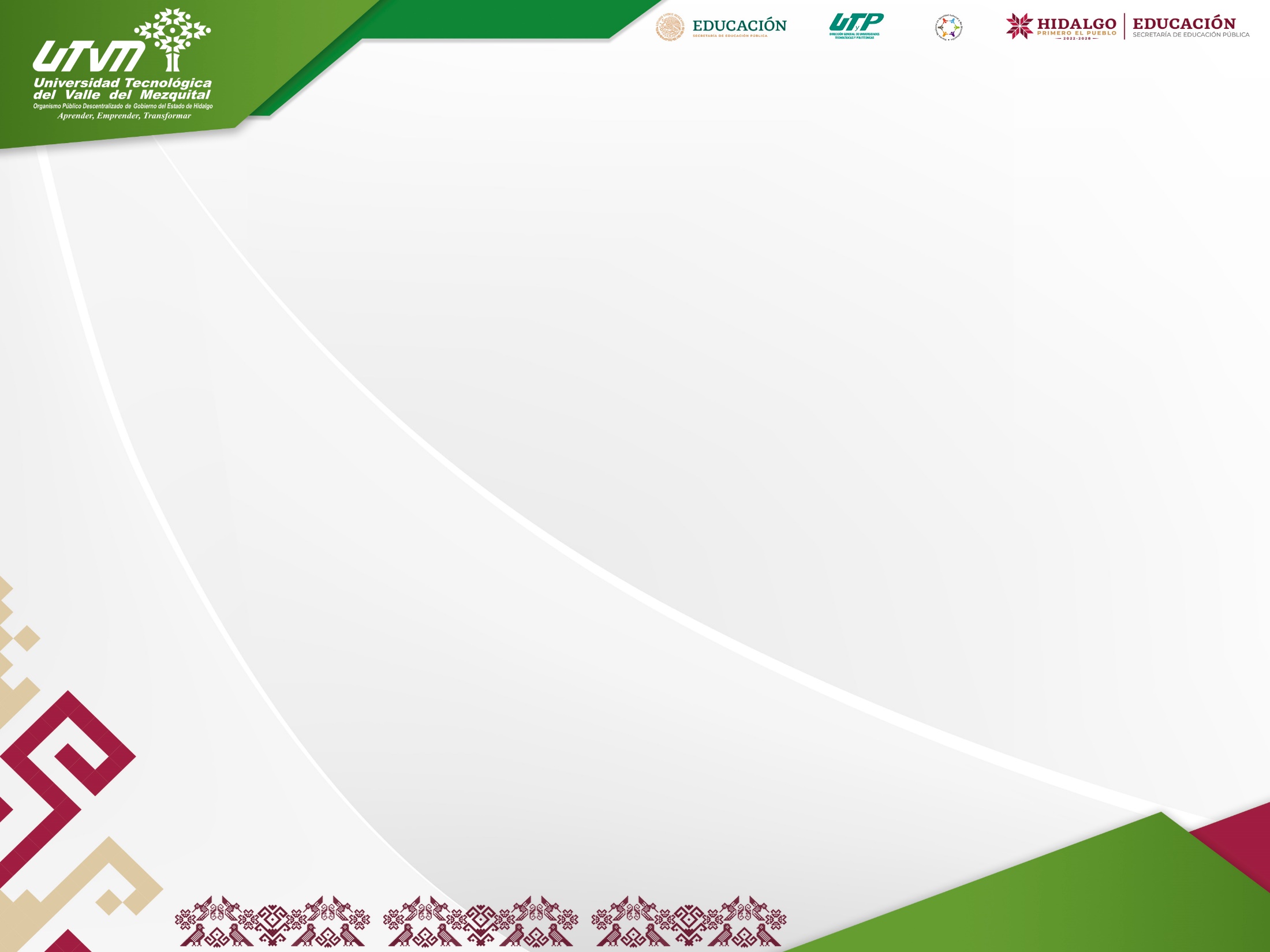 Consejo Técnico de la Educación Superior
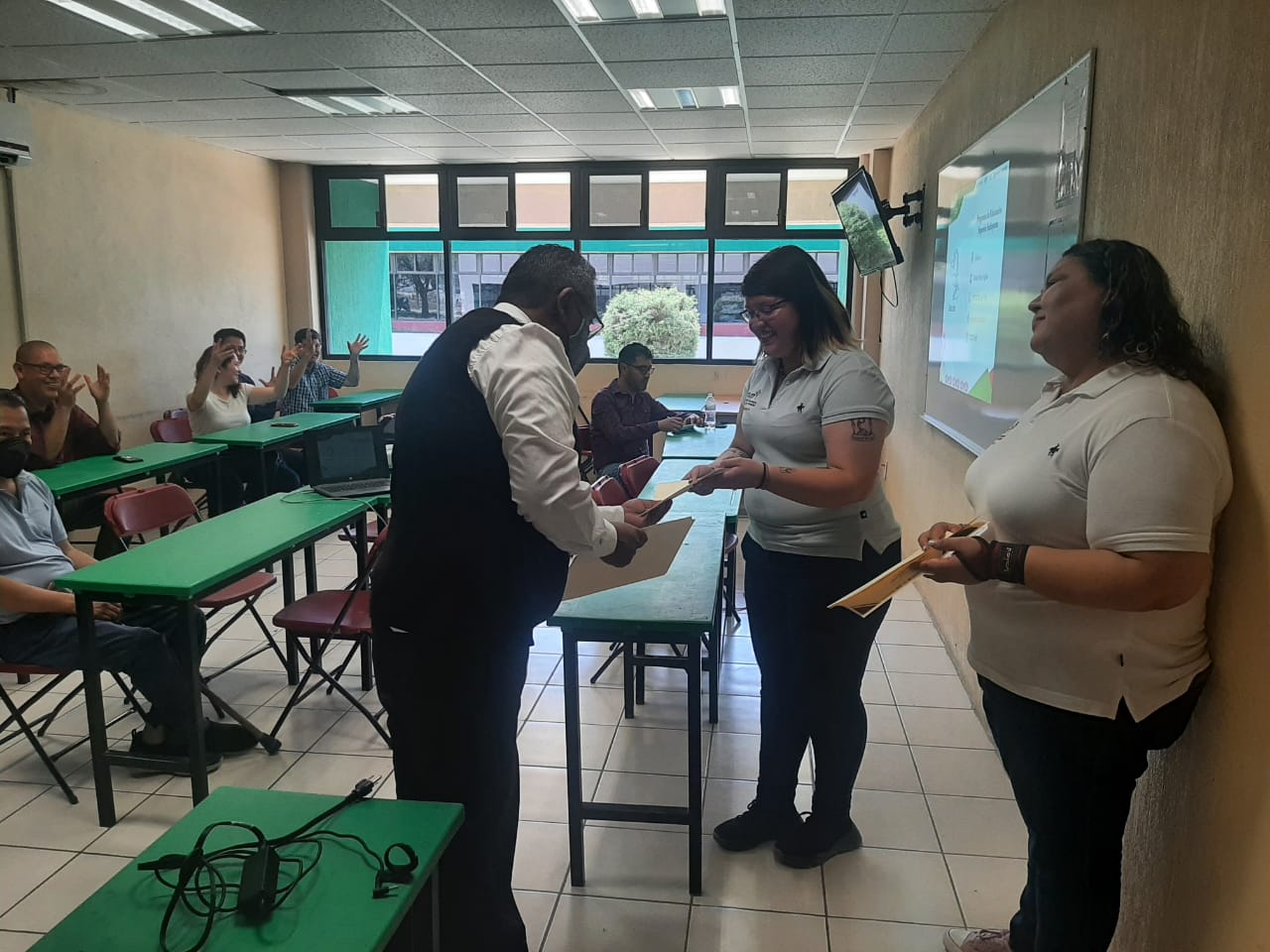 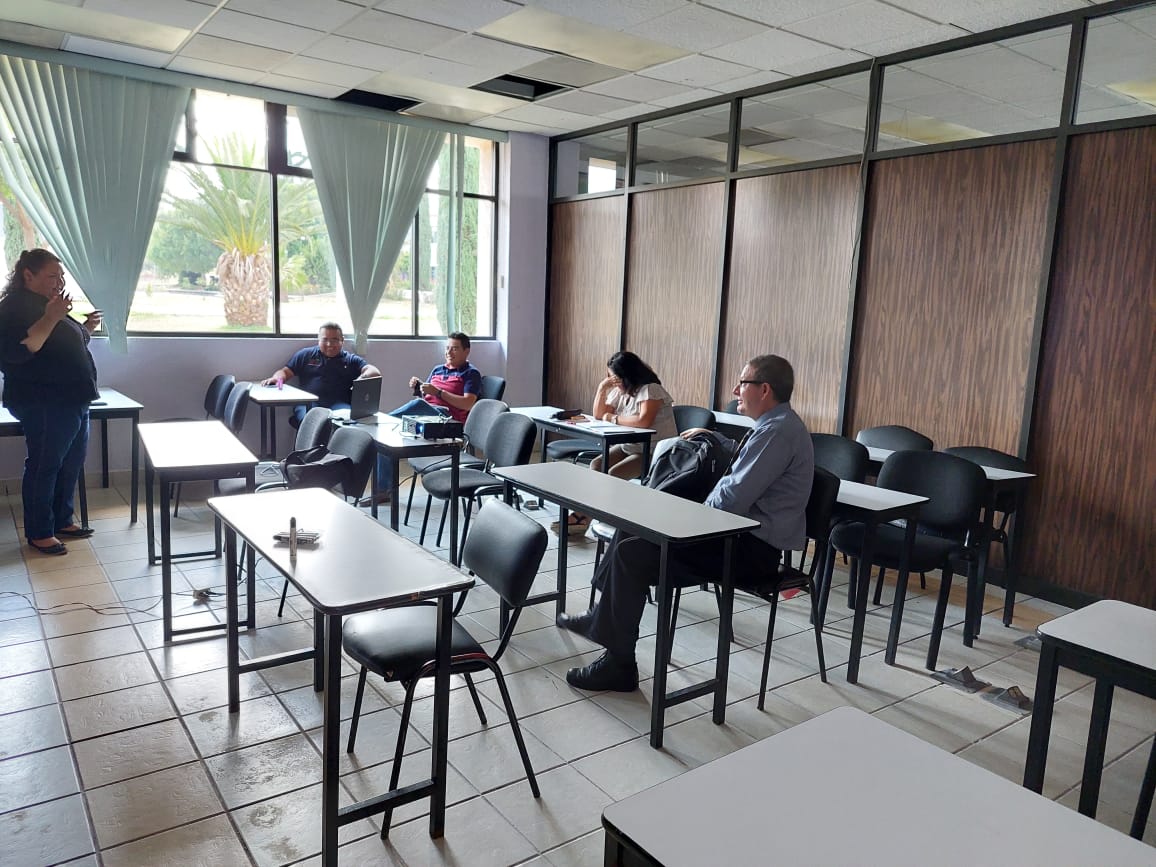 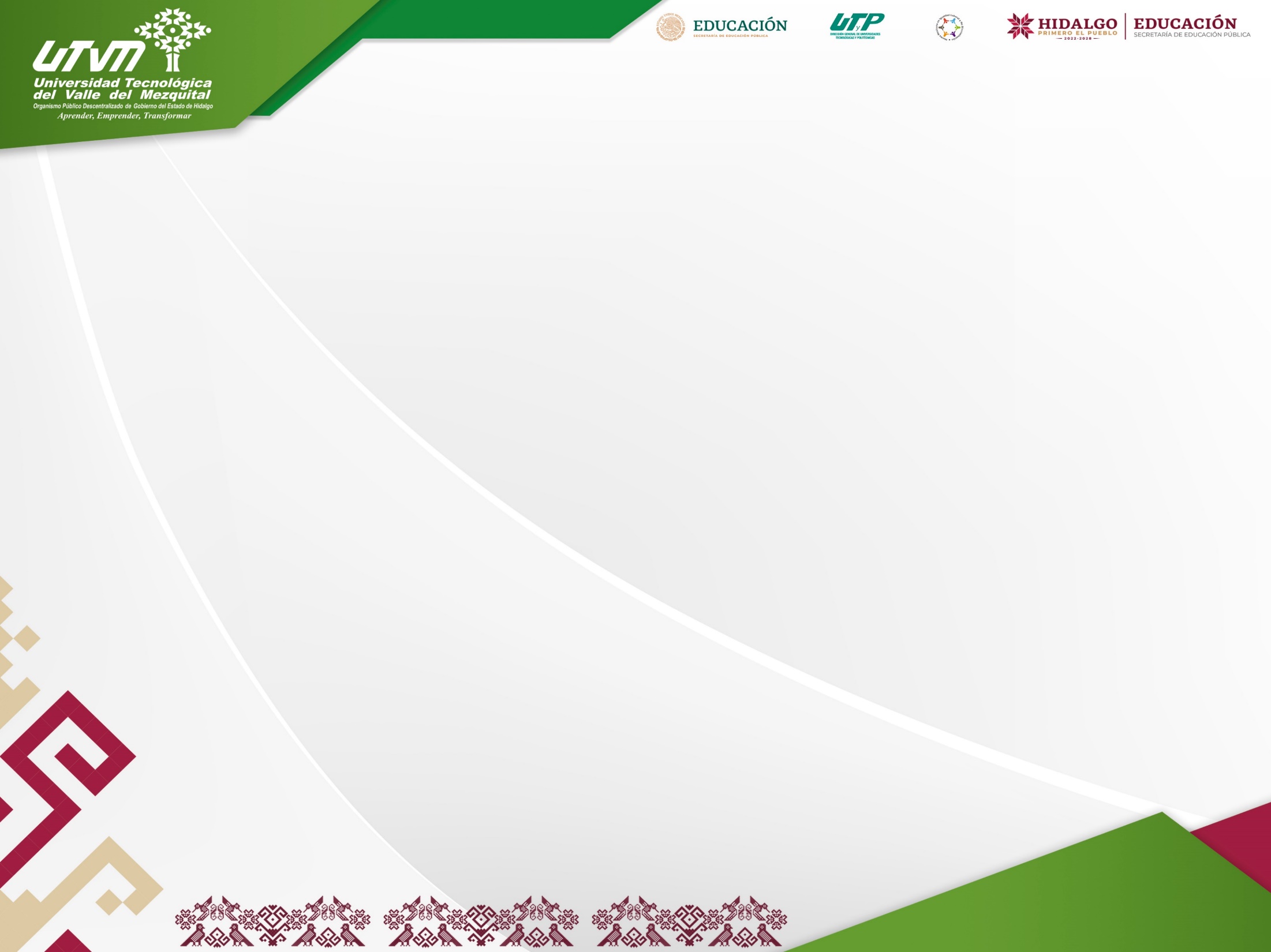 Consejo Técnico de la Educación Superior
Ruta de mejora
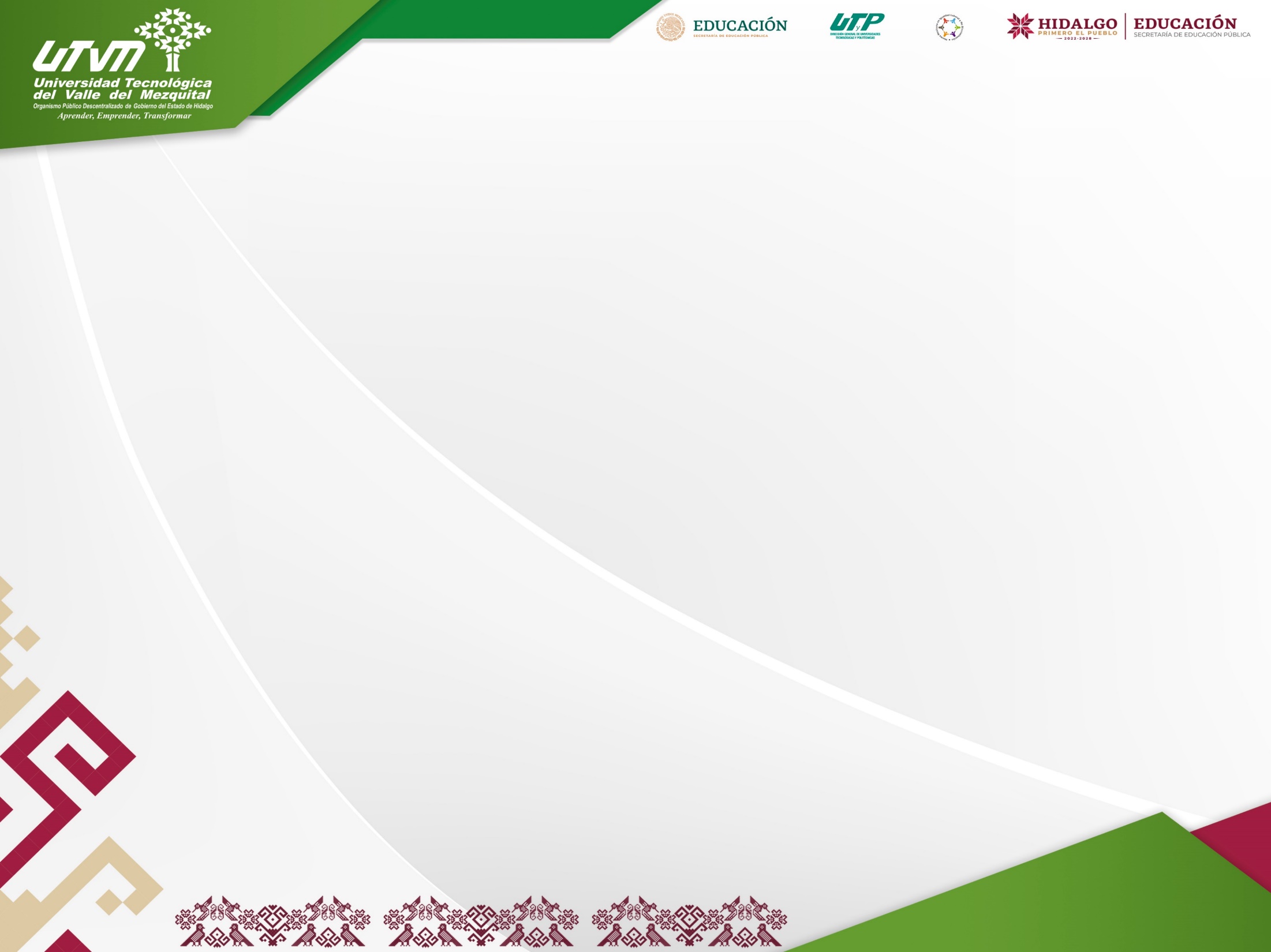 Consejo Técnico de la Educación Superior
Resultados Sep. 2022 – Ago. 2023
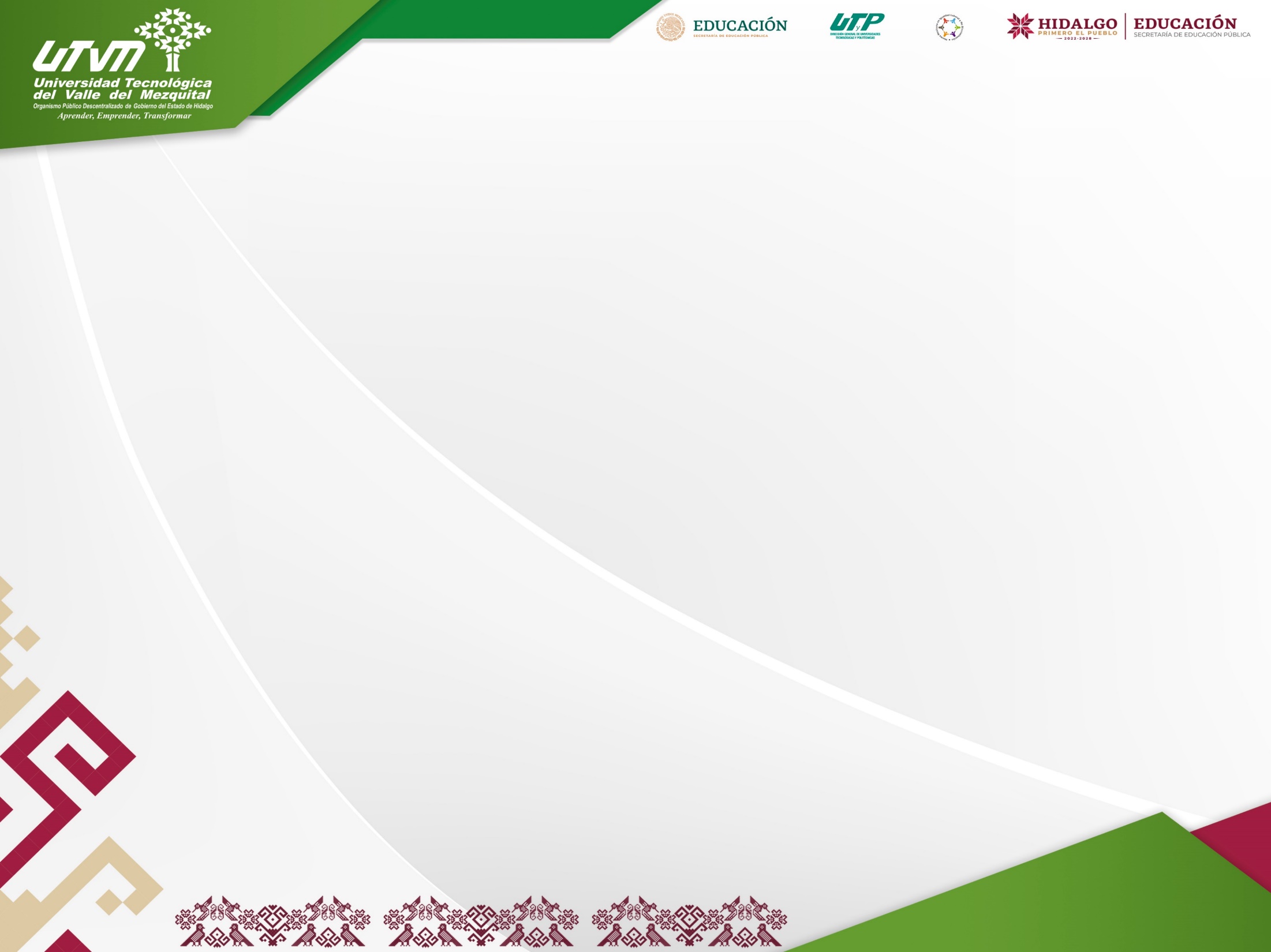 Consejo Técnico de la Educación Superior
¡Muchas Gracias por su Atención!
Dra. Daniela Ortega
dortega@utvm.edu.mx 

Mtro. Oliver García
ogarcia@utvm.edu.mx 
 
Coordinadores del Eje de Mejora de los Aprendizajes